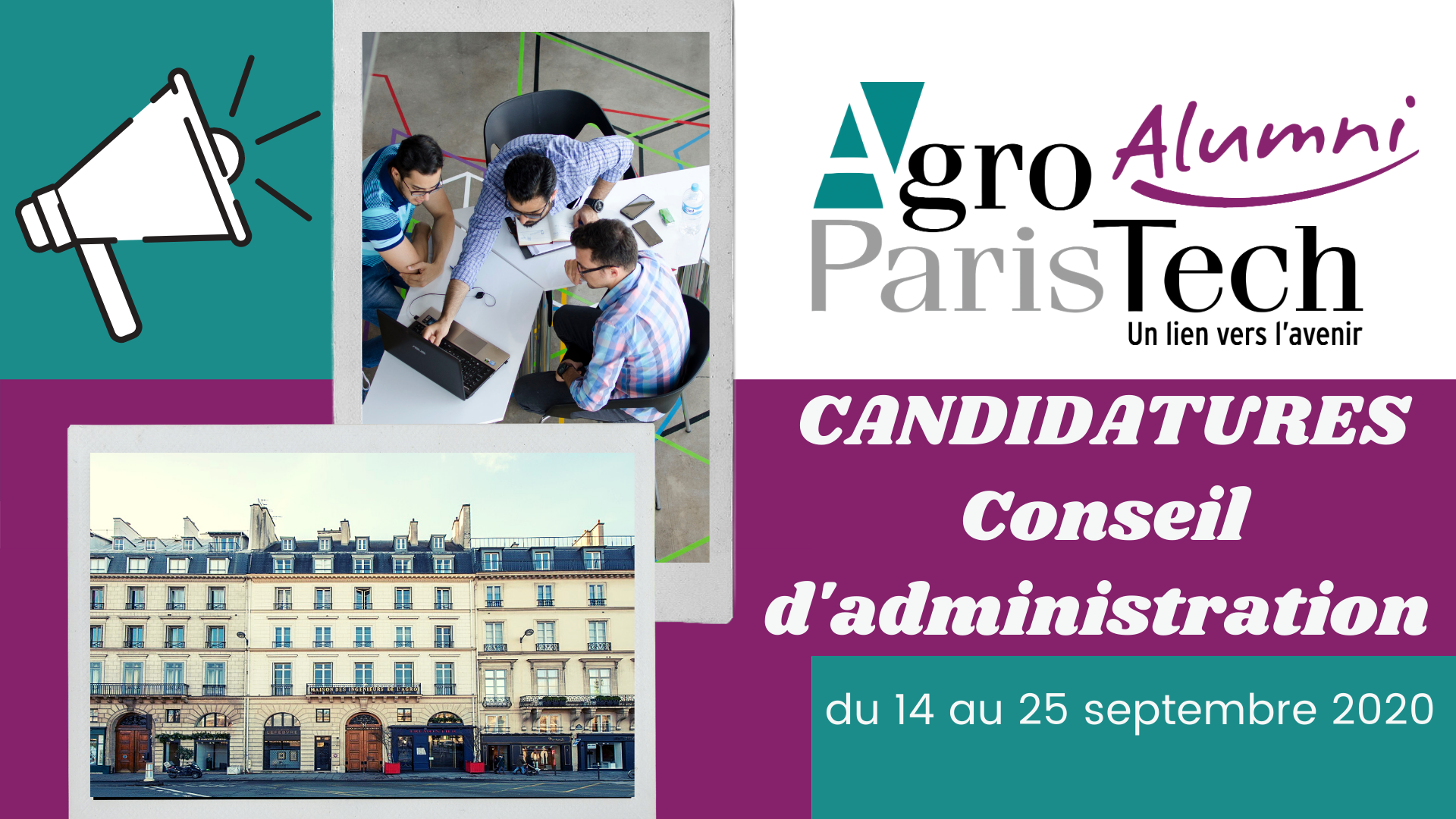 PRENOM NOM (école, promo)
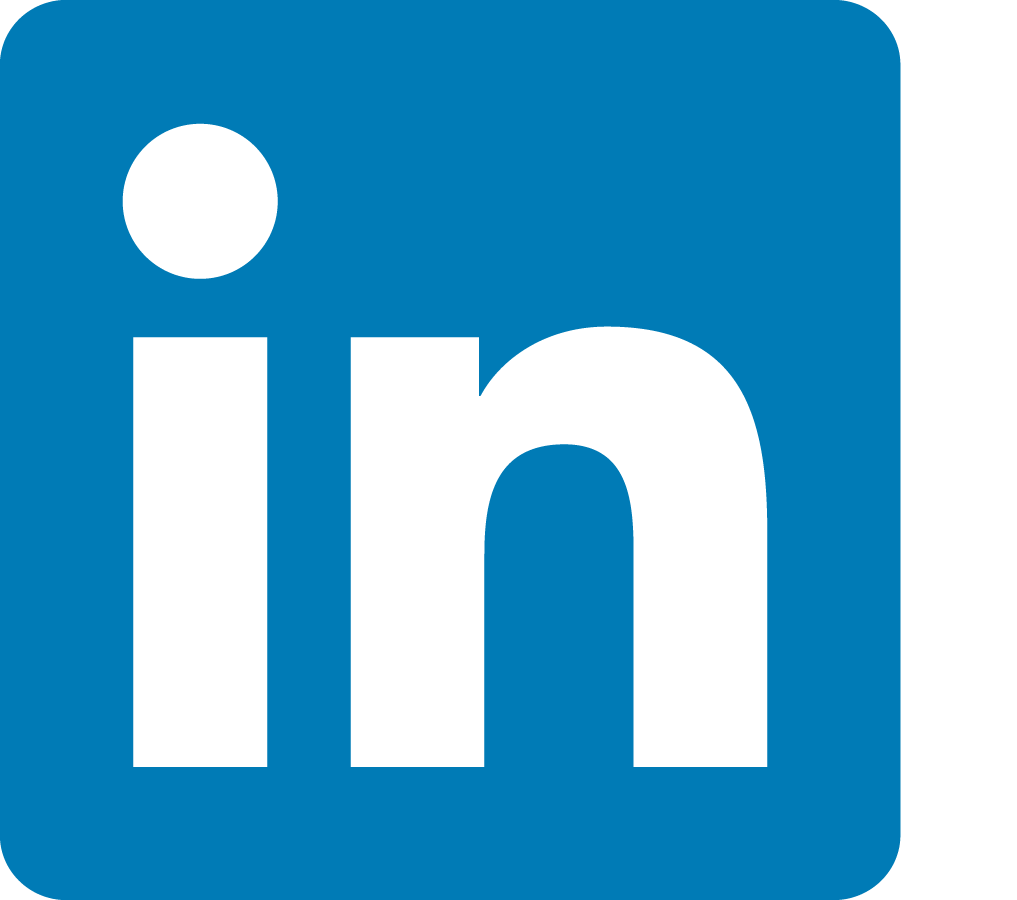 Mettre un lien vers votre profil LinkedIn si vous le souhaitez
Photo
MON PARCOURS
CE QUE JE PENSE POUVOIR APPORTER
MES MOTIVATIONS POUR REJOINDRE LE CA